Information Literacy development
Making students partners in learning in the classroom and workplace.
Dr. Marc Forster  -   Library Services
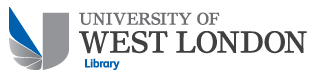 [Speaker Notes: This session is entitled ‘Information Literacy development: making students partners in learning in the classroom and workplace’.
I’m going to talk about the how we might promote and develop Information Literacy in our students: 
That is, the ability to effectively engage with the vast amount of information, both digital and non-digital, they will come across, both as students and future professionals.

Information Literacy is not only a means by which students can throw off passivity in their learning, and be more engaged with their subject because more aware of all that has been written about it, 
but also a means by which they can continue to be self-directed learners in the world of work. 

In today’s information saturated workplace, the ability to transform the information flood into a flow of essential knowledge, for either academic or professional purposes,  is obviously of the highest importance,
but not always acknowledged as such.]
‘I have a Dream…..’
This is a 
‘What might be achieved’

Rather than a
‘What I have done’  session
[Speaker Notes: Most of the sessions at the conference will be of the ‘this is what I or we have done’ type. What we tried to achieve and why, and this is how it turned out and this is why it’s useful.. 
This session is a little different. One might say it is also based on research evidence, but is more of a projection of what might be achieved, through application of that evidence.

It is about the value of Professional education which makes students Information Literate, is information-focused in a way that is pervasive and evidence-based, 
and so might assist our students to be even more ready for the contemporary information dominated workplace than they already are.

It is also about how this might be done. How evidence of the way information is used in the workplace can be employed to develop learning experiences which themselves can be incorporated into wider professional education.]
Making students partners in learning by helping them…
Professions are ‘information focused’ (Evetts, 2006; Eraut, 1994)
…become Information Literate
[Speaker Notes: Professionals are information workers. 
This applies to lawyers, medical and business professionals, 
but also to those professions where the information that is found, conveyed and used isn’t necessarily ‘documentary’: it may be in the form of speech, sound or action.

Librarians use the term ‘Information Literacy’ to describe the ability to understand that there is a knowledge deficit, 
locate all relevant information , assess it, 
and contextualise it within the individual’s current knowledge base, 
to plug that knowledge gap. 

Someone who is Information Literate is an active participant in their own learning, both in the classroom and the workplace, 
not merely a passive ‘empty vessel’ waiting to be filled with information and knowledge.]
What is Information Literacy?
Many approaches to the idea…..
[Speaker Notes: There are several ways of looking at Information Literacy. It is a concept which has evolved constantly in its 40 years of existence. 
From a notion of generic skills in using databases and catalogues and a knowledge of information types and sources;
to the more constructivist notion of a personal attribute: the ability to locate and find useful information for whatever purpose. 

However, how, why and when are the skills and knowledge applied?  Or the capability shown? 
A recent way of looking at Information Literacy is seeing it as the concept, ‘Using information to learn’. 
To identify an information gap, locate all relevant information, critique it and apply it to increase subjective knowledge where it is lacking. 
What the ‘knowledge’ is, being entirely contextual. To be Information literate requires awareness of how, why and when to create that knowledge.]
The Problem
We train students to use information sources…

And hopefully……

Students are able to find and use information to write an essay or dissertation ………..
[Speaker Notes: This is obviously relevant within the academic sphere, in contexts usually associated with the classroom and the library.
We show students, or hopefully get the opportunity to, how to use academic sources to locate books, reports, research and other information, and how to judge its significance and value.
The Library Service works to integrate Information Literacy awareness and education where we can.  However there isn’t a university policy or strategy as yet.

An Information literate student can find the information they need to complete an assignment or dissertation. 
Do we manage to achieve Information Literacy in our students? Not as many as we would like, but I believe some do reach a state in which they can independently find that information they need to progress in their learning.

This is in the academic context of course. Students are carefully guided in terms of what information they need and why, in order to succeed academically, 
but what happens when they reach the workplace?]
The Problem
Once they get into the workplace?

How do professionals find and use information to develop the knowledge that they and their colleagues and clients/patients/customers need?

What is their experience of Information Literacy?
[Speaker Notes: What about the whole process of using information as a professional lawyer, nurse, social worker, business leader?
How does a professional use information in the workplace and why? Is there research evidence to show how?
Which areas of knowledge are developed and to what end? 
What are the contexts of information experience? 

To properly prepare someone for the work environment, I would assert, that especially in contemporary conditions, 
we need to educate students into the ‘information world’ they will encounter in the workplace.

Not only what that world is like, but how to negotiate it.]
The Problem
Once they get into the workplace?
[Speaker Notes: What is that ‘Information World’?
In the various contexts in which a person works, including when alone or as part of a team, there are several questions which must be constantly addressed: 

Why is there a need for information, now and in this context? What information sources are needed and are available? 
Where is the information, and how is all relevant information to be found, critiqued and applied? 
Questions which aren’t necessarily consciously addressed, but are asked and answered within and as part of the workplace dynamic each day.

The answers to these questions are contextual, because the knowledge to be developed, the purpose of the information search, is contextual– or so the research evidence shows.
We need to teach students to negotiate the ‘information  contexts’ they will find in their professional careers,
so that they may successfully contribute to the constant flow of knowledge required to practice various roles and contribute to the organisation and team.

Workplaces will show new employees how they do this, but how much greater a contribution can be made by someone who has already been trained
 in how information is used by the professional in the many contexts in which that profession might operate.]
Making students partners in learning
The Solution?
Research Evidence of how Information Literacy is experienced in the workplace
[Speaker Notes: We can guess what these contexts are and the types of knowledge needed in the workplace. And we do.
Most Information skills training in Higher Education is either focused entirely on academic needs, 
or assumptions about the profession students are being trained for which, though from experienced teachers and librarians, have no research confirmation from an analysis of the profession as a whole.

However only research into the experience of Information Literacy in the workplace as experienced by the profession as a whole,
can give us a true picture, and therefore effectively inform professional education.

The little research into Information experience up to now has effectively used the methodology phenomenography, which yields a complete pattern of the experiences of phenomena. 
Experiences which can be grouped into workplace contexts and levels of complexity. More complex information experiences are associated with more complex – more senior – roles.]
Making students partners in learning
Used to inform….  

‘Real-life’, contextualised, Information-focused, learning

                      ….throughout the curriculum
[Speaker Notes: This complex and detailed research evidence, when properly applied through appropriate education theories such as ‘Variation Theory’, and integrated into the curriculum,  
can form the basis of ‘real-life’ information-focused learning, encouraging students to think about how verbal, documentary and ‘physical’ information is used in the professions they are being educated for.

Students can be made aware of how information might be used in ways unfamiliar to them to achieve goals also previously unfamiliar. 
How information might be used in ways which allow more strategic thinking or fulfil ethical imperatives for instance. 

Incorporation of information focused learning, would require an explicit acknowledgement of the importance of information literacy in the profession in question. 
Evetts’s (2006) definition of the professional as someone who works in knowledge based service occupations.
 implies basic competence must involve the ability to be aware of a knowledge lack ,
be able to plan and execute an information search
 and identify, locate and critique that information to create new knowledge.]
Making students partners in learning
[Speaker Notes: How would application of research evidence into Information Literacy experience work in practice?

Research evidence of the various specific ways information is used in any profession could be used to inform ‘evidence-based’ Information literacy developmental learning; 
A strand within a professional education programme which would give it the necessary ‘workplace Information World’ focus. 
As mentioned earlier, there are a number of ways that education theories can be applied to do this. I will come back to this in a moment

But first a little about the research evidence we have up to now]
What does the Research Evidence say?
Professions are ‘information focused’ (Eraut, 1994)
Forster (2015)
[Speaker Notes: My own study into the Information experiences of nurses was able to find no less than 70 kinds of Information experience. 
These could be grouped into  several contexts such as those listed here. 

The context were interactive ones :  Relationships with colleagues, and with patients and their families; roles with various teams; 

And self-developmental ones:    fulfilling professional norms and ambitions; and developing personal capacity and competence 

All of the roles were information based and required information literacy to perform well.  

Each context contains a range of experiences from the simple: related to simple day to day tasks;
To the most complex in which information is used to develop a knowledge case for strategic thinking.]
What does the Research Evidence say?
Professions are ‘information focused’ (Eraut, 1994)
Other studies……

Bruce (1997) - Academics
Lloyd (2006) – Firefighters
Andretta (2010) – Post-grad students
[Speaker Notes: Different studies produce a different array of contexts with a different spectrum of experiences of varying complexity.

There have been few studies up to now. Here are a few.

Christine Bruce and Annemaree Lloyd are both contributing chapters to my upcoming book on Information Literacy in the workplace.]
What can academics and librarians do with research results?
Scenarios as a focus for learning

fixed on the various clinical/business/legal etc contexts shown by the research to be information and knowledge development points
highlighting what/why/how information is used in each context
[Speaker Notes: How do we get from evidence of how information is used in practice,  to  ‘evidence-based’ information literacy learning?

Variation theory is a theory of learning which has been developed through research into variations in experience.

It provides a structure and method for a range of educational interventions using scenarios based on the research evidence. 
Scenarios, which through bringing different contexts together with variation of focus, lead the student into expanding their understanding of how information can be used to develop knowledge in the workplace;
The understanding of what forms of knowledge can be developed by the critical use of information.]
Scenarios as a focus for learning
For example, by bringing the contexts of experience of Information Literacy in Nursing 

Professional Self-development  
 and 
Helping to achieve ‘Best Practice’

…into  ‘effective’ relationships
[Speaker Notes: An example: 
as mentioned earlier, data from my own study into Information Literacy experiences in Nursing yielded 70 different experiences,
 some of which could be listed under the contexts:
Professional Self-development  
 and 
Helping to achieve ‘Best Practice’
For example the experience ‘using information to become a patient advocate’ was listed under the former. Each Context has between 6 and 12 experiences of varying complexity. 
Scenarios are developed bringing experiences from both contexts into a ‘effective’ relationship. 
In this case they would examine the personal and ethical responsibility of the nurse in various professional roles to strive for Best Practice and how Information Literacy links and forms
 the fabric of increasingly complex and valued professional roles and practice outcomes. 
Using each of the experiences from each of the contexts. In some cases highlighting simple roles and in other more complex.]
What can academics and librarians do with research results?
Potentially…a competent, capable and creative individual who is able
to provide an ethically sound service
 based as it is on a well-informed knowledge base.
[Speaker Notes: The result of information-literacy-sensitive professional education should be an individual with a greater chance to be competent, confident and a leader; 
contributing effectively to their team and to the wider organisation. 

The value of this approach has many potential aspects to it. 
For example, as my own research has shown, information literacy allows individuals to be ethical, in the sense that by finding locating and applying all possible useful sources of information,
 they have gone as far as they can to discover the best way to help a customer, client or patient. 
One might even claim it is professionally unethical to allow one’s information literacy to remain undeveloped.]
More Research is Needed
From everyone with a stake in 
professional education 

academics 
practising professionals   
librarians
students
[Speaker Notes: What is needed to take this approach forward?

Firstly, more research into information experience in the professions.
Many professions including many taught at UWL have no relevant research evidence in this area. 
Once we have the evidence then we may be in a position to move forward. 

The next step, would be the development of prototype evidence-based Information Literacy educational interventions based on the research evidence for each profession. 

There is a method, developed from my own research, for testing the effectiveness of such education on the breadth and richness of information literacy experiences. 
Proof of effectiveness might go some way to encouraging adoption.

This would be a revolutionary approach in terms of professional education, but one necessary in the contemporary world of evidence-based practice 
and the ever increasing flood of information with which we all have to deal in the professional world.]
Thank you
Any Questions
Andretta, S. (2010) Ways of experiencing information literacy: perception and practice amongst Information Management postgraduate students. [Unpublished Ph.D thesis] London: Institute of Education.
Bruce, C. (1997) Seven faces of Information Literacy. Adelaide: AUSLIB Press.
Bruce, C. and Hughes, H. (2010) ‘Informed learning: a pedagogical construct connecting information and learning’, Library and Information Science Research, 32(4), pp.A2-A8
Eraut, M. (1994) Developing professional knowledge and competence. London: Routledge Farmer.
Evetts, J. (2006) ‘The sociology of the professions’. Current Sociology, 54(1), pp..133-143.
Forster, M. (2015) ‘6 Ways Of Experiencing Information Literacy In Nursing - The Findings Of A Phenomenographic Study’,  Nurse Education Today, 35(1), pp.195–200
Forster, M. (2015) ‘Developing an ‘Experience Framework’ for an Evidence-Based Information Literacy Educational Intervention’, Journal of Documentation, 72 (2), pp.306 – 320.
Lloyd, A. (2006) ‘Information Literacy landscapes: an emerging picture’, Journal of Documentation, 62(5P, pp.570-583

To be published in 2017
Forster, M. (ed.) Information Literacy in the workplace. London: Facet
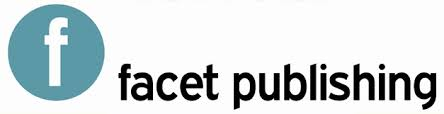